An investigation into the effect of a lower limb exercise programme on objectively measured physical activity in individuals with knee osteoarthritisJimmy Molyneux1,2,  Alex  Clarke-Cornwell1,  Lee Herrington1,   Richard Jones1
1School of Health Sciences, The University of Salford, UK, M6 6PU
2Bridgewater Community Healthcare NHS Foundation Trust, Physiotherapy Service, UK, WN7 1HS
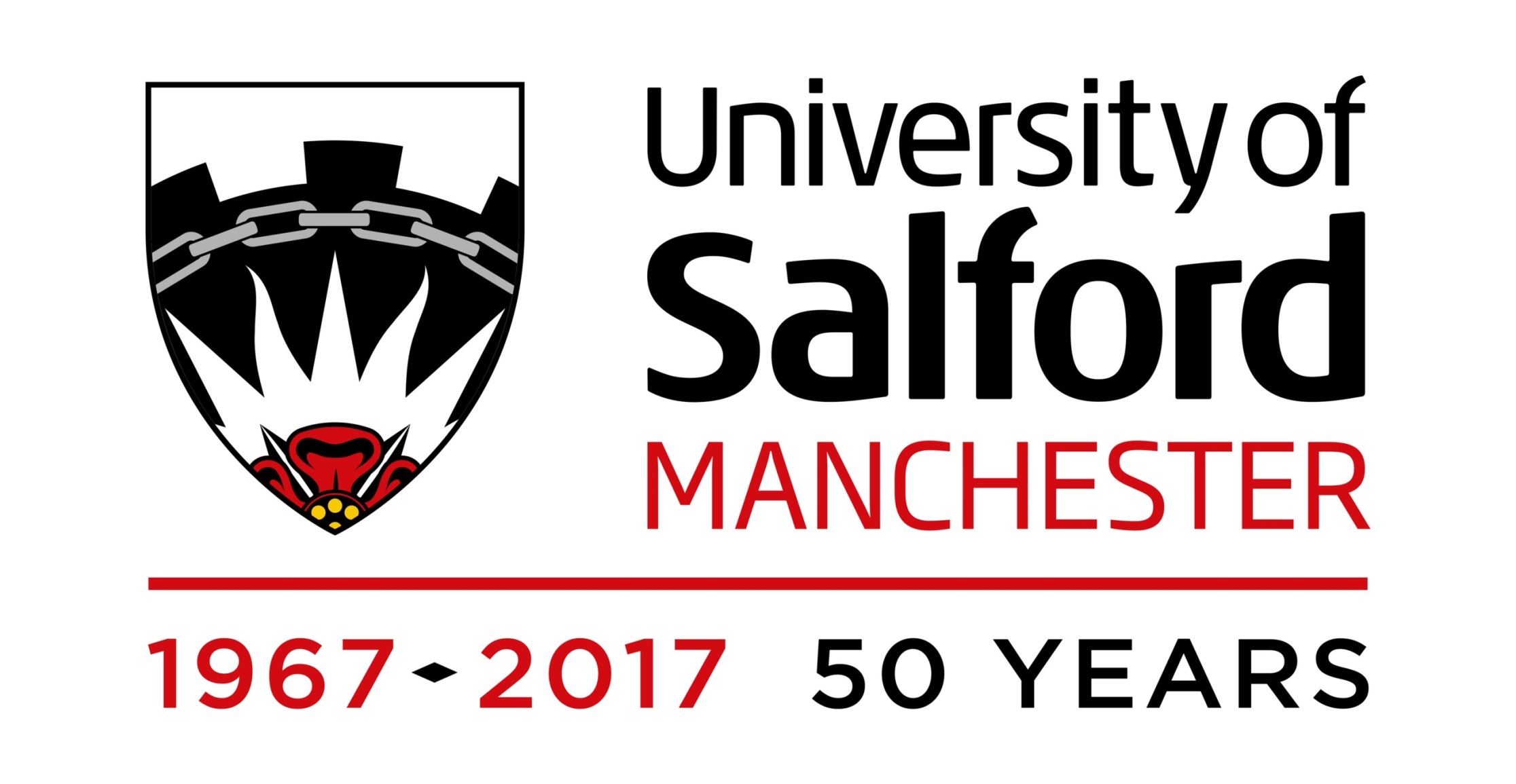 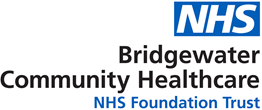 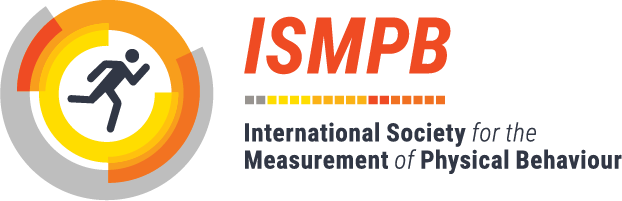 http://www.salford.ac.uk/									                    Correspondence:  J.Molyneux1@edu.salford.ac.uk